تشابه المثلثات
مفهوم التشابه
يشير مفهوم تشابه المثلاثات إلى علاقة الشبه الكبير بين المثلثين عندما تكون نسب أطوال أضلاعهما متساوية.
ما هو التشابه؟
التشابه هو علاقة هندسية تحدث عندما يتطابق شكل شكلين أو أجسام رياضية مع اختلاف في الحجم فقط.
شروط التشابه
يجب أن تتوافر الشروط التالية ليكون لدى مثلثين تشابه:
زوايا المثلين المتشابهين متساوية.
نسب طول الأضلاع المتقابلة في المثلين المتشابهين متساوية.
العلاقة بين المثلثات المتشابهة
عندما يكون لدينا مثلثين متشابهين، يكون لديهما نفس الشكل والتناسب. يمكن تحقيق هذا التناسب بواسطة نسبة التشابه، والتي تكون مساوية لنسب طول الأضلاع المتشابهة
المثلثات المتشابهة ونسب الأضلاع
عندما يكون لدينا مثلثان متشابهان، فإن النسب بين أطوال الأضلاع المتشابهة يكون متساويًا. يمكن تعبئة الجدول التالي لتوضيح هذه العلاقة:
جدول يتضمن الأضلاع المتشابهة ونسب طولها.
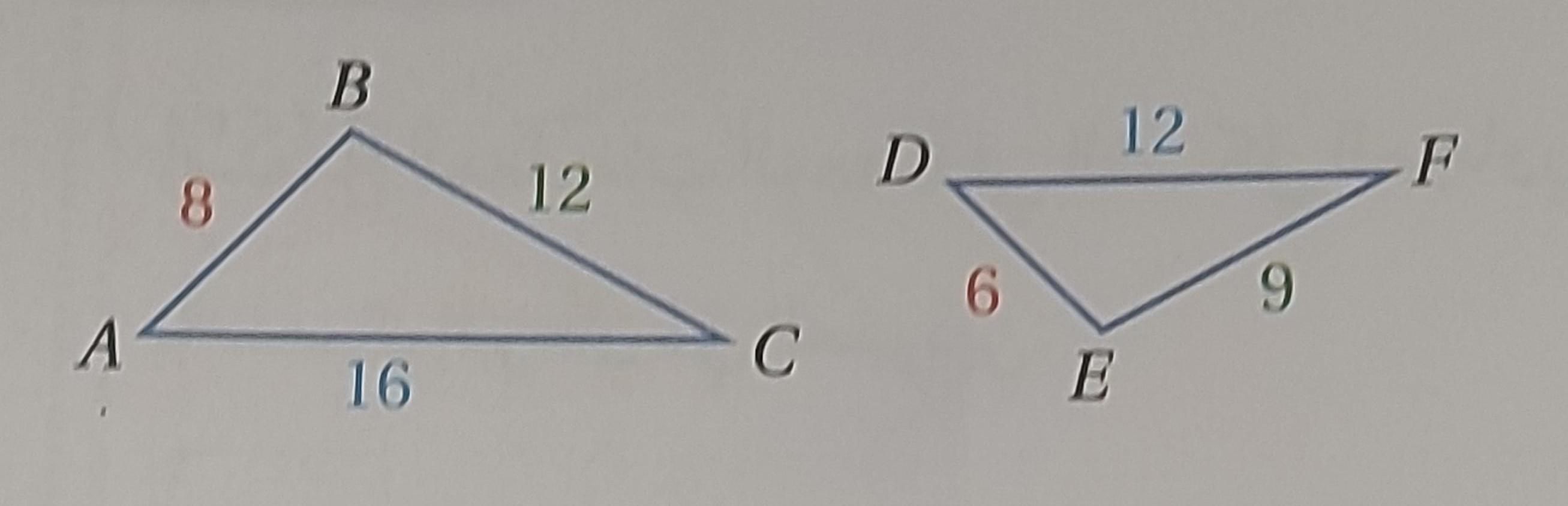 تطبيقات تشابه المثلاثات
يتم استخدام تشابه المثلاثات في العديد من التطبيقات العملية مثل:
حساب المسافات الصغيرة بناءً على مثلثات متشابهة.
حس
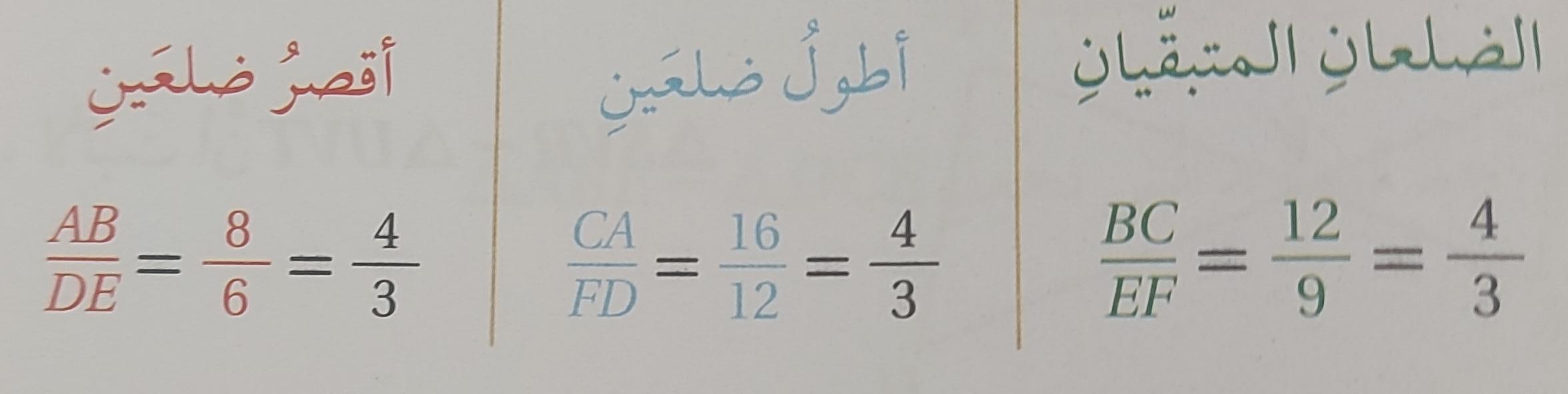